Who am I ? Physical Oceangrapher at LOPS/IRD

FROM ENSO TO REGIONAL CIRCULATION STUDY (SPICE) TO MARINE LITTER (GLOBAL SCALES)
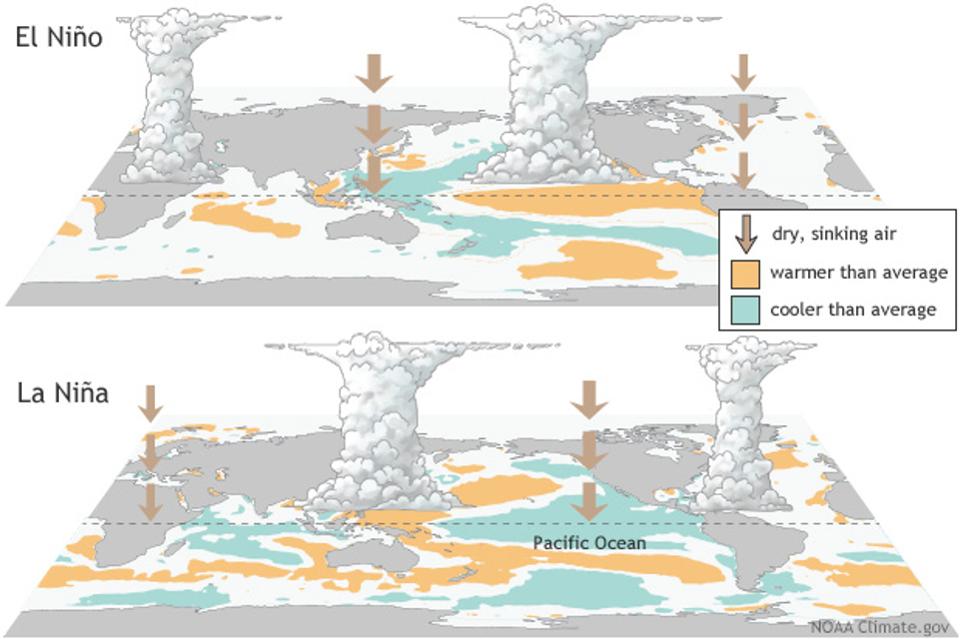 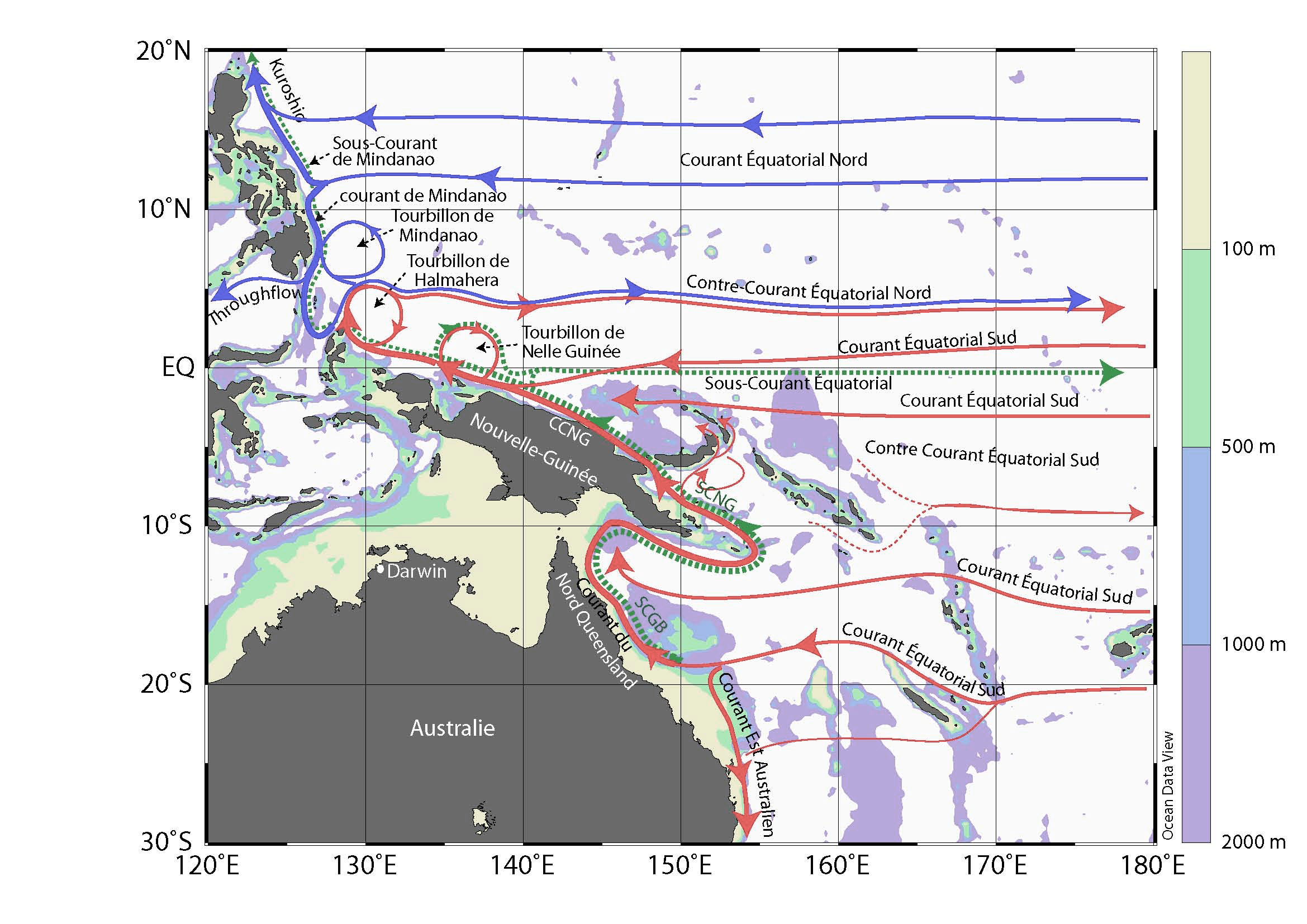 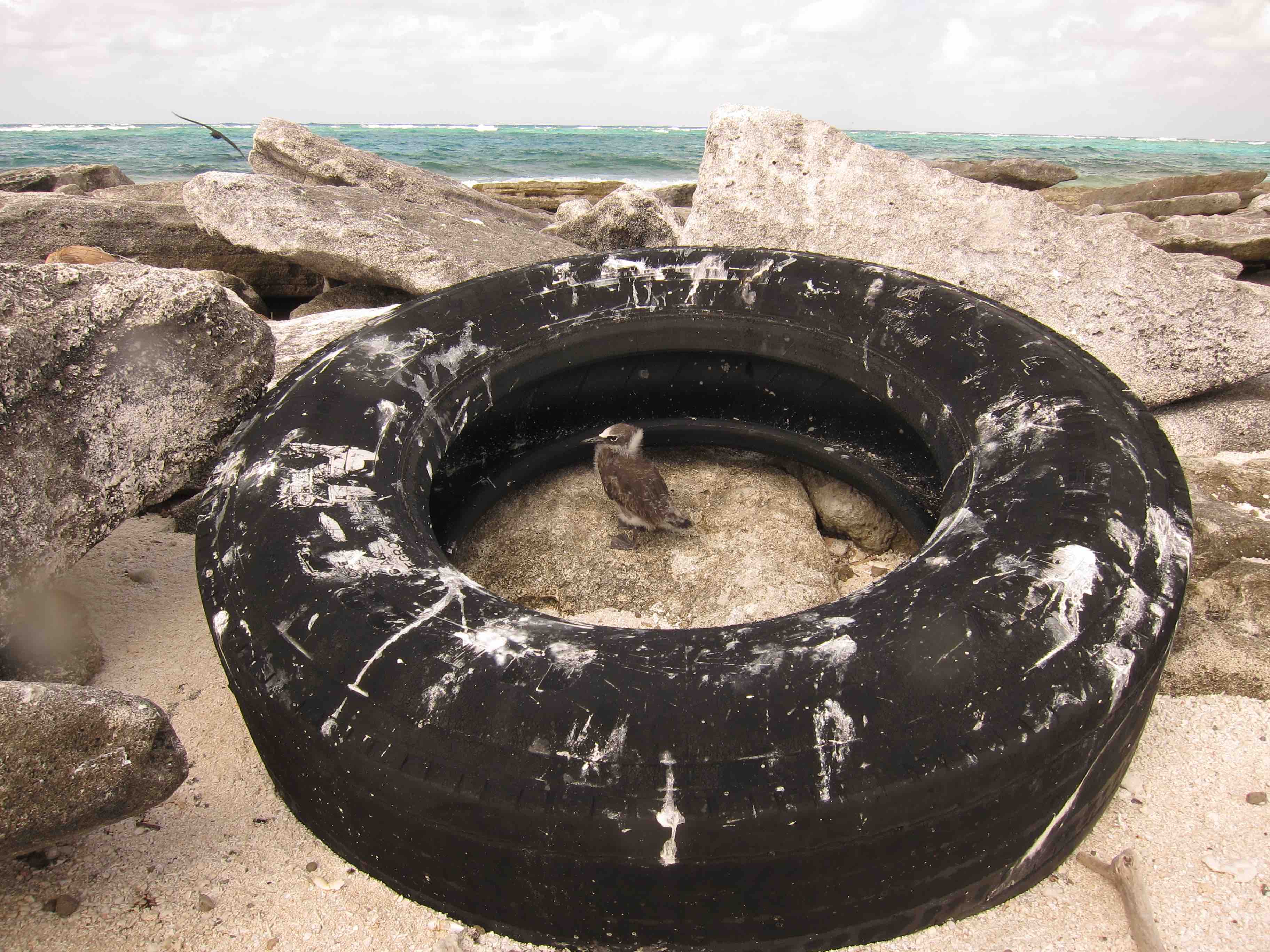 Marine Debris Indicators: What’s Next? 16-18 December 2019 Brest
What are my areas of interest ? 

ON THE DISPERSION OF MARINE LITTER AND DEBRIS IN THE GLOBAL OCEANS
1/ What are the main scales (Ekman dynamics, meso-to submesoscale) and physical processes (Stokes drift, windage, tides, …) to describe the convergence/divergence dynamics at global scales ?
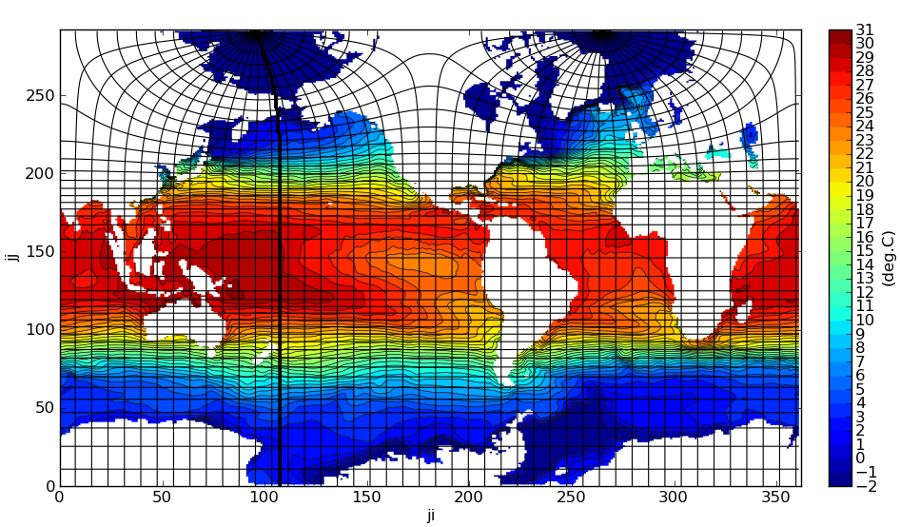 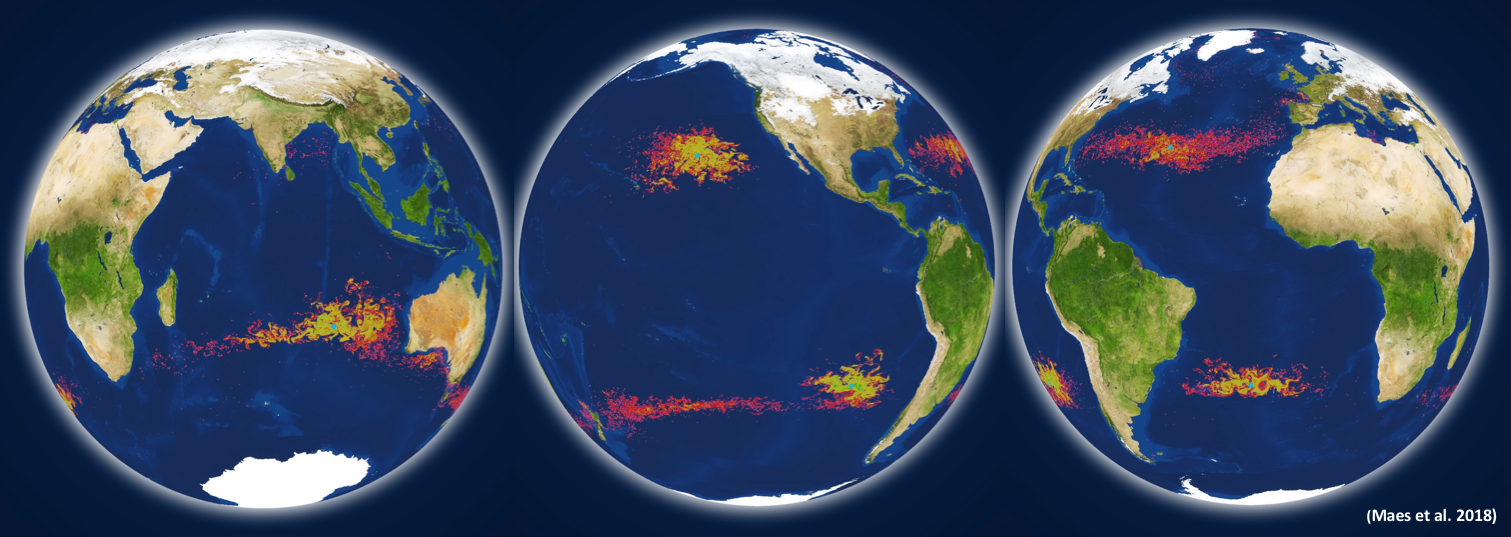 Marine Debris Indicators: What’s Next? 16-18 December 2019 Brest
My expectations concerning the workshop and the outcomes
2/ What are the sources/fates of marine debris-plastics to understand observed concentrations?
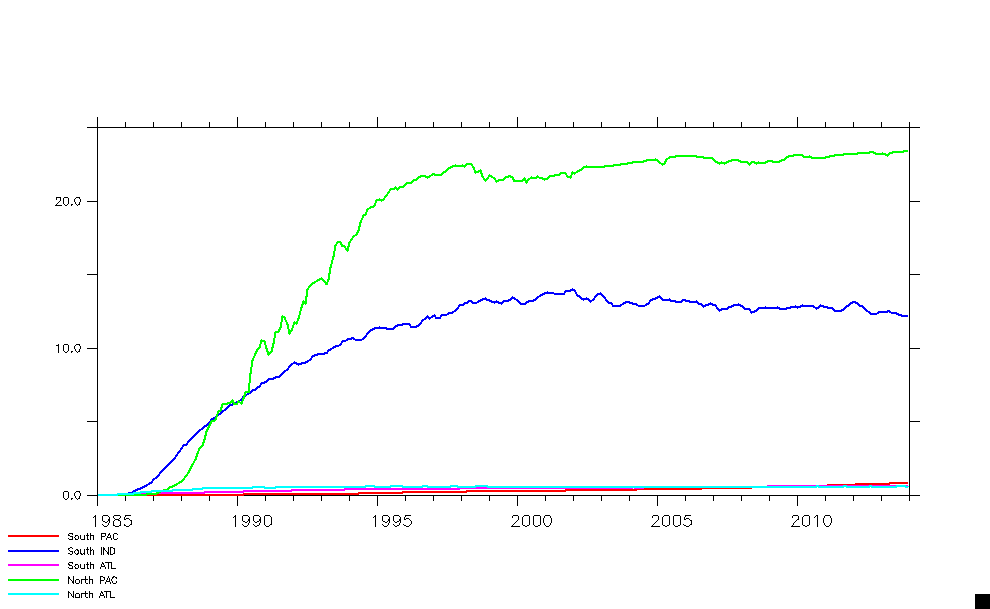 Lebreton scenario 
	
	
	
	

	



van Sebille scenario
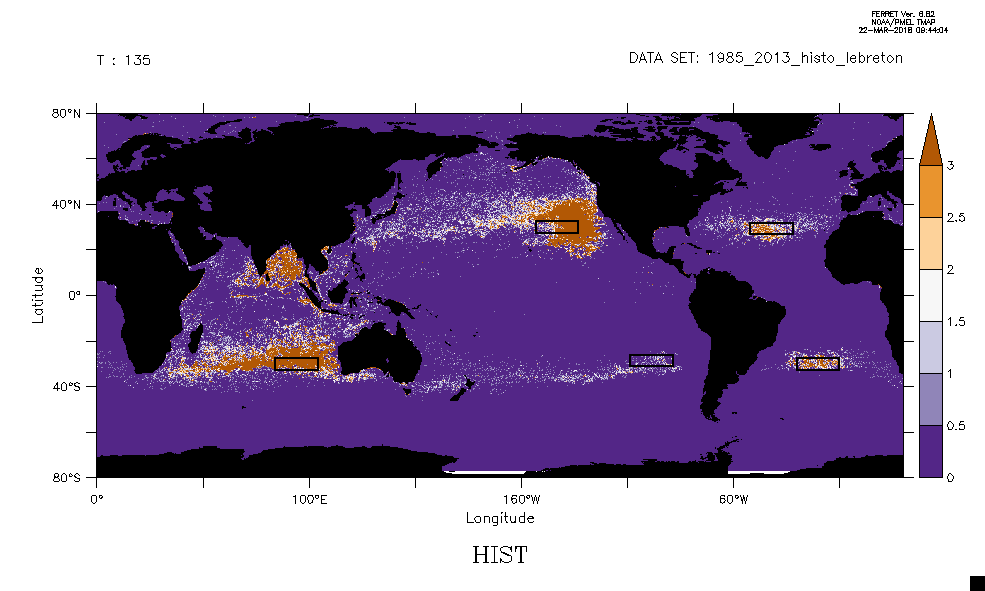 10-Year
NORTH PAC
SOUTH IND
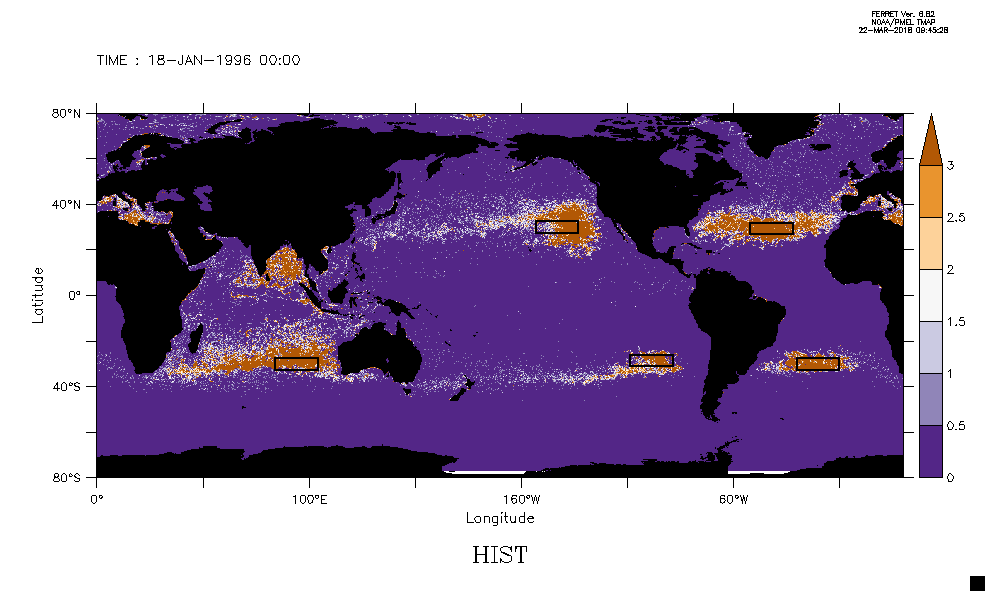 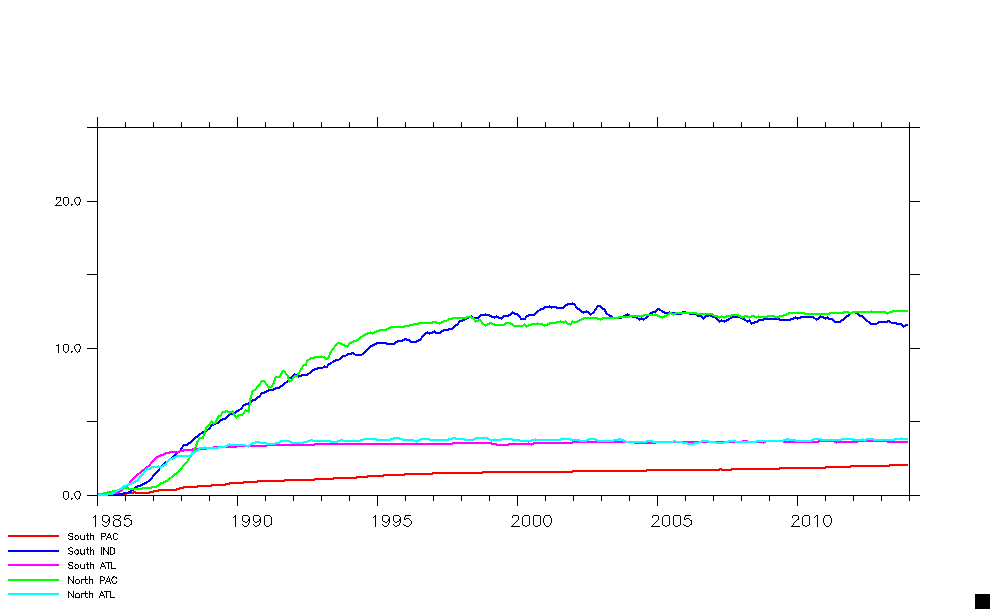 10-Year
Marine Debris Indicators: What’s Next? 16-18 December 2019 Brest
Number of particles per ¼° cell